Samora Correia
Localização
Bandeira
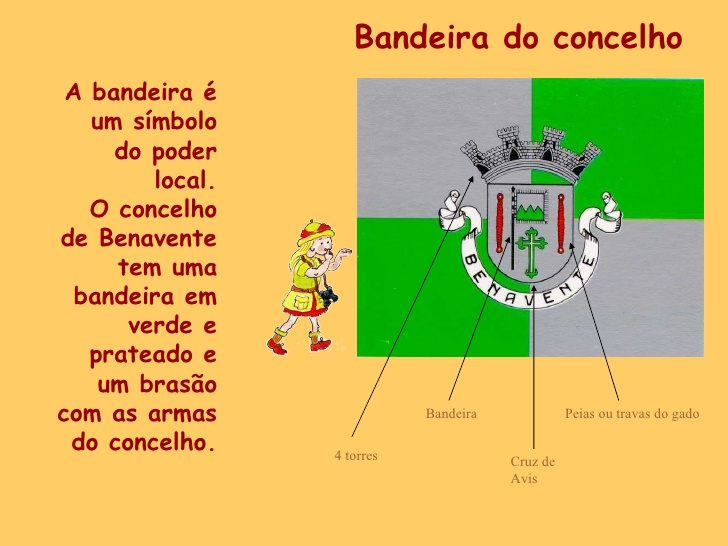 Presidente
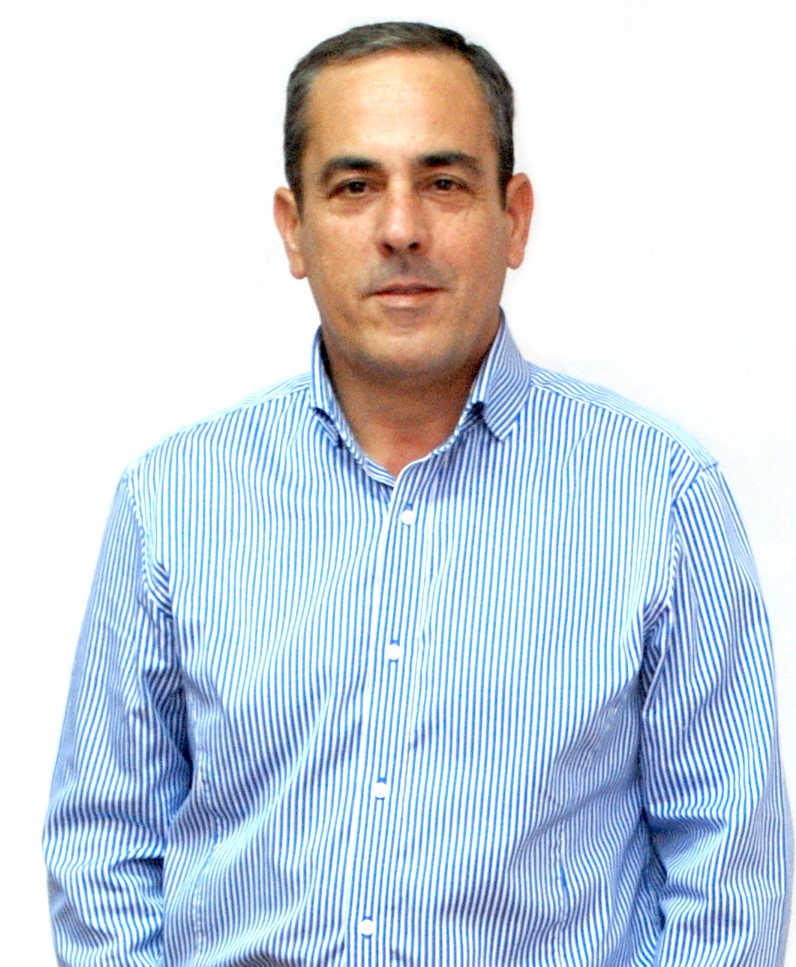 Carlos António Pinto Coutinho
Trajes
Comida tradicional
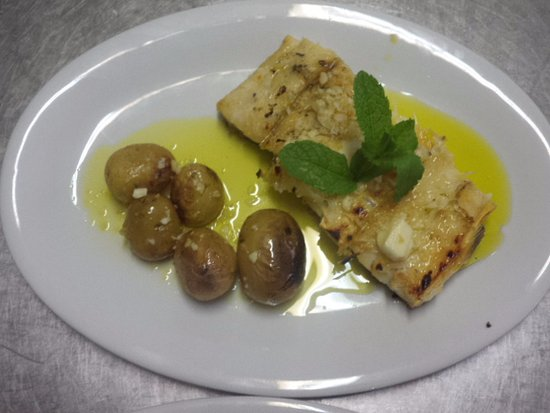 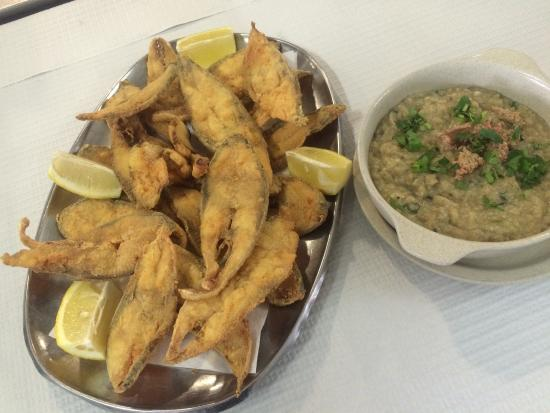 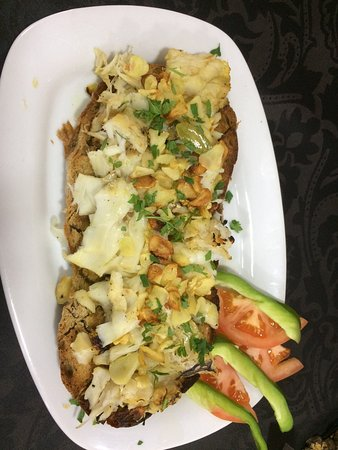 Monumentos
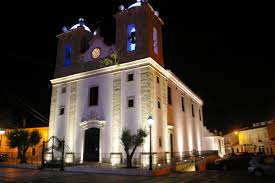 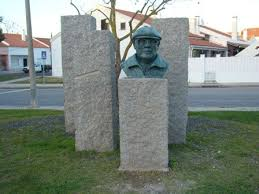 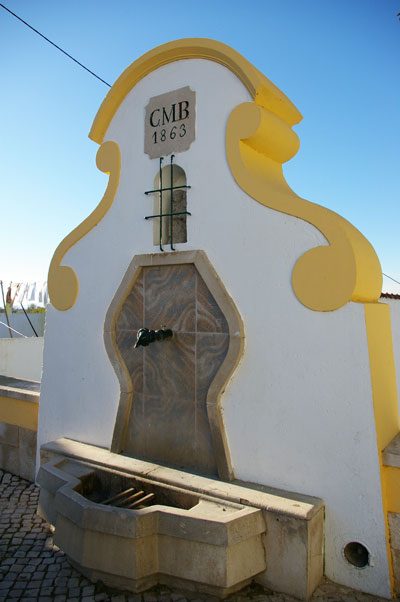 Danças  tradicionais
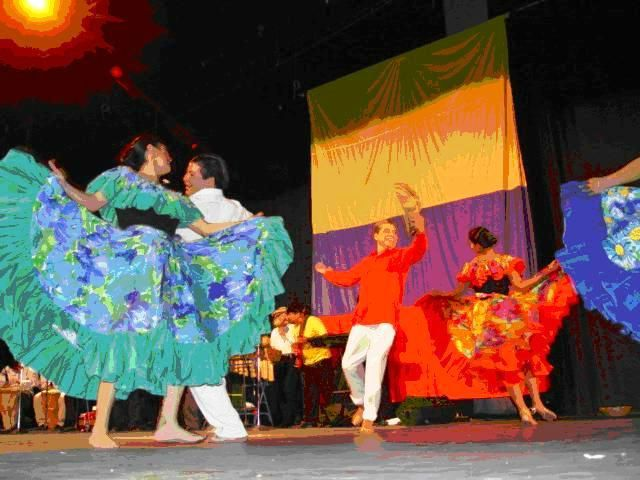 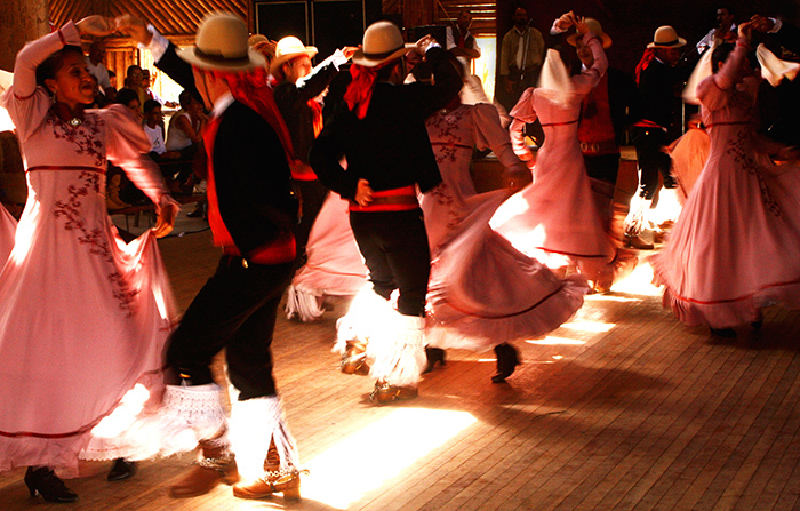 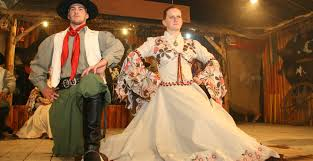 Paisagens
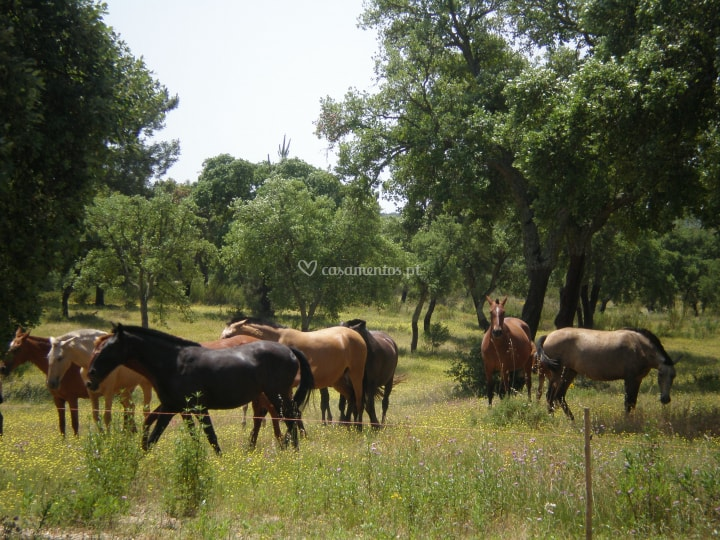 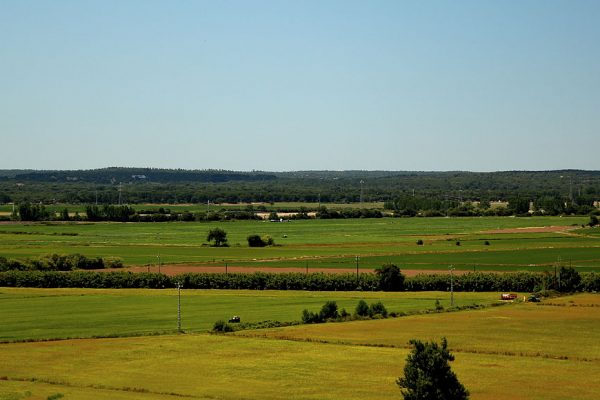 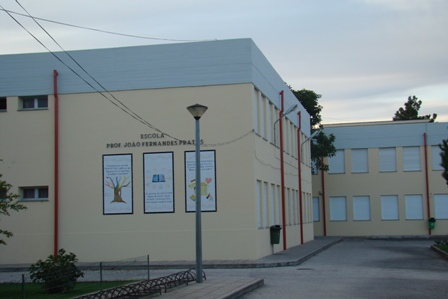 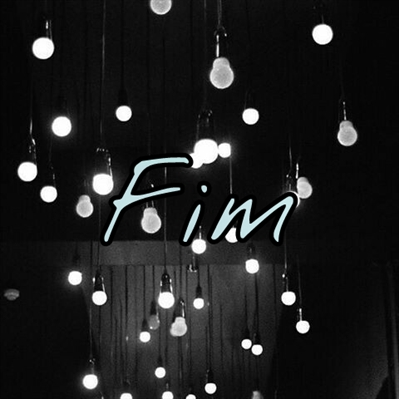